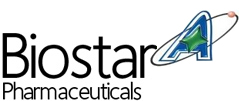 Biostar: shining or burning?
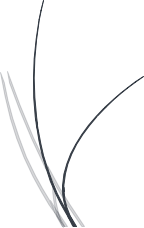 Analyst: Henry Fudge
(Seeking Alpha collegiate stock market analyst)
Company background
Ticker: BSPM

Index:  NASDAQ

Sector: Pharmaceuticals

Market capitalisation: $9.9m (yahoo finance)

Revenues FY2015: $801,627    (-88.39% from Q12014) (SEC; Edgar)

Current share price: $4.47 (12/7/16, yahoo finance)
Biostar (NASDAQ: BSPM) is a pharmaceuticals firm listed on the NASDAQ exchange, It produces over the counter pharmaceuticals for the Chinese market conducting these operations through its wholly owned subsidiaries (variable interest entity; Shaanxi Aoxing pharm) within the PRC. 

This vertically integrated company has a diverse portfolio of products for its size, bringing 22 remedies and supplements, and one medical device, to the Chinese market. 

Its current most popular product is it’s over the counter remedy for chronic hepatitis B a wide spread ailment in the region. Distributed Under the brand name Ao Xing it has seen considerable success to date.
The firm’s CEO and chairman is Wang Ronghua, the current CFO is Liu Qinghua.

In the last financial year there have been significant issues facing the firm, predominantly the loss of GMP certification to sell their Ao Xing product in China. This has caused a significant blow to their revenues with an 88.39% drop compared to the same period in FY2015. With some significant doubts cast on the ability to regain this certification and some inability to service their debts, it’s going to be a daunting year for the firm
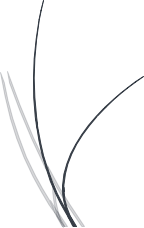 Financials
P/B: 0.25

Quick ratio: 2.33

EPS: $-0.28

Net cash(per share): $-2.86

Market capitalization:
$9.9m                (seeking alpha)

Altman Z score:
0.1 (severe distress) (gurufocus) 

Net current asset value per share:
$3.99 (gurufocus)

Current share price:
$4.47 (12/7/16)

Enterprise value:
$12.3m (12/7/16) (gurufocus)
Starting at the very fundamental end of the business, sales, it is easy to see the effect GMP certification revocation has had on revenues, a 55.8% drop between 2014 to 2015. However, while in their yearly statement they appropriate all blame to the GMP certification, that is only on their wholly owned subsidiary Aoxing pharmaceuticals and its products, but we still observe a 46.8% drop in sales on its Weinan products and a 33.2% drop in sales of its hospital products between FY 2014 and FY 2015. neither of these products have experienced any issues with their production or GMP certification, they are just performing poorly. This could be due to the issues of one of their largest customers.

 This has left them scrambling to create a provision for doubtful debts of $4,666,730 for the 2015 year, and taking an impairment loss on loan receivables of $8,845,999, 32.6% of net sales for FY2015. 
This lack of prudential financial planning in previous years has put them on the back foot and they are still seeking a new arrangement for their outstanding debts to remain solvent.  This matched with the hugely cautious move of creating a provision of  17.2% of sales value would say to me even they foresee these debts having an incredibly low chance of being collected in its entirety.
The firm currently has a ROIC of -40.2% (TTM) for the latest financial year, this  compared to its WACC of 18.66% goes to show the destruction of value the firm is conducting. A large  increase from its value in 2014 of -6.08%.
Value drivers
R+D spending: $4.02 m FY2015 (+45.4% FY2014)

Advertising spend: $3.8m FY2015 (~14% net sales)

Advertising spend: $0
FY2016
The firm is steadfast in pushing R+D investment and pushing for innovation through its partners Shaanxi University. In FY 2015 they increased R+D spending 45.4% from FY2014 for a total of $4.02m that year or 14.8% of net sales value. (SEC: EDGAR) The firms close connections to its regional university (Shaanxi) has allowed them to work in partnership to generate numerous patents.
, The most valuable patented product being on their Aoxing OTC remedies for the treatment of chronic hepatitis B protected until 2029. This product has a 70% margin alone and made up 47.4% of their revenues in 2015, operating in the most populous country in the world with ~10% of the population of china thought to be infected, their market is colossal and theirs for the taking with this patent in a competitor field made of minor league firms. The chronic nature of hepatitis means often these treatments are for many many years by repeat customers, guaranteeing fairly stable revenue growth in the long term.
 A relatively large advertising budget for a firm of its size of 14% of net sales value (SEC: EDGAR) has seen the firm in February run adverts on the CCTV (Chinese state broadcaster) reaching hundreds of millions of potential customers which could help restore demand for its products post GMP recertification 
The operations of the firm in china act as a subsidiary under the Biostar pharmaceuticals umbrella, this allows them to be one of the only regional players in the market with access to the great capital raising capabilities of being NASDAQ listed, this could help them continue to finance their growth far better than their Chinese competitors who are operating in the ever growing weariness to stock investment in china particularly after the large losses seen in August 2015 in Chinese stocks. 
The firms American ownership base has seen fit for the firm, although being china based, to operate to more rigorous international standards, this allows them effortless and minimal cost increases for global expansion in the future, this clear road to future expansion is a great sign for growth prospects given they pass short term  uncertainties.
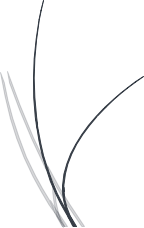 Value inhibitors
Cash and cash equivalents: 

$0.09m 
(10Q SEC:EDGAR)
The Firm is currently plagued by a plethora of short term financing issues. With a market capitalisation of $7.98m, the have a meagre $0.09m cash and cash equivalents as of their Q1 2016 statement, this may translate into difficulties in meeting their short term liabilities.

Due to some issues of meeting their debt obligations in the past, they have found issues in renewing and extending some of their debt facilities. To quote their Q1 2016 report “we cannot provide any assurance that we may be able to successfully extend our loans and restore production values.”  Without the debt it is highly unlikely they will be able to increase production to previous levels.

There are some severe concerns over the financial solubility of the firm and its owner, with this being sited as a reason for one of the firms bank accounts being closed. This level of uncertainty may be reflected in the rates placed upon their debt facilities which may severely limit their ability to refinance or fund expansion.

’there is no assurance we will find such funding on acceptable terms if at all.’ – a daunting quote from their Q1 2016 statement. (SEC:EDGAR) 

The firm currently has 1 major customer, buying 100% of its sales, this is due to the shut down of Aoxing’s production and distribution, however this is a concerning development given cancellation of this contract in the short term could entirely wipe the firms revenues, this power of perfect monopsony could lead to some harsh negotiations leading to increased losses to maintain any revenues if the other production is not soon re-established.
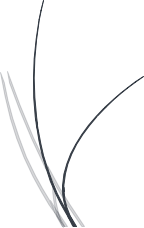 opportunities
Acquisition value (PRC):
$12.7m

Acquisition value (undisclosed competitor)
$8.7m
Biostar has already finalized a deal for the purchase of a supplier for a range of its treatments, (PRC) this vertical integration could lead to significant decreases in unit costs and potentially increasing the already large 70% margins on its most popular product. This also could be a steady foundation from which to grow rapidly and competitively using their ease of capital raising on NASDAQ and proprietary formulas. This deal is due for completion by the end of Q2 2016 (10Q SEC:EDGAR)
Biostar has also finalized another deal for an undisclosed competitor, which is also set to be completed within Q2 2016 (10Q SEC:EDGAR) this rapid market expansion could see them acquire other proprietary formulations and production processes, this could give some economies of scale that would translate into improved margins in the medium term.
The acquisitions of competitor firms will not only improve their market share but diversify their product portfolio reducing the implicit risk to the firm of the success of any one product providing a far more stable set of accounts than is currently seen.
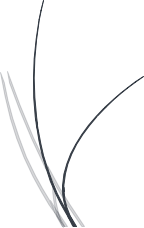 threats
Cash and cash equivalents: 
$0.09m (Q1 2016) 

Cash: 
$0.038 (Q1 2016)
The acquisitions they are undertaking require more cash than they have at hand, the acquisition of PRC alone requires another $0.2m in cash by Q2 2016, the firm currently has $0.09m in cash and cash equivalents on its balance sheet with just cash being $0.038m of that figure. This matched with the severity of their financing issues could cause this deal to potentially fall through without a significant capital investment or rapid sale of some current assets, this cannibalization of the firm doesn't bode well for the short term with the share based exchange for the second acquisition also occurring In this date range. 
The firm may not get recertified, this would permanently rid them of 47.4% of their revenues compared to FY 2015, this huge hole in their finances would almost guarantee insolvency. 
The movements of the currency between the firms operations in china and ownership in the US could diminish the value of some of the returns based on currency devaluation of the renminbi over the period, this is a definite concern given the general direction of the currency over the past year and the fact the firm has not got the financial flexibility to set aside financing for forward contracts to secure values. 
Based upon the negative results and losses made by the firm over the last 2 years, this firm can be at the very least be said to be a risky investment, and given global uncertainty and volatility post Brexit and along with a diminishing attitude to stock investments from the crash experienced in china in august 2015, it is rather hard to believe the firm will be flooded with interested investors.
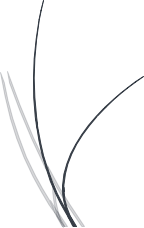 Trading
Looking at the actions of the market, we can see a large price jump on the 8th of June, a one day jump of 200.7% in value, this jump was on no new news, no updates, no statements of any kind relevant to the firm. 

Before this movement it would be hard to find logic in the low value held since it then would have had a price a mere 34.3% of its net asset value per share, I.E if the firm immediately liquidated and sold all assets it would generate nearly 300% return for all investors, and given the ever present fears of insolvency this is a highly likely possibility.

But what we can see from the colossal spike in the volumes traded that day, is that the large and rational price correction became a band wagon for day traders with a 168,368.75% jump in volumes the day of the correction nearly 5 times the number of shares the firm has in the market, each share on average changed hands 5 times that day.

 In my opinion, it is those looking to be a part of the large rise that themselves have over inflated the price. What we are now seeing is a series of those overly optimistic in the financing opportunities for the firm or simply hoping to get out without too much of a loss. 

Those well versed in Chartism looking at the stock price there will be seeing the symmetrical triangle form strongly here around the price of  $4.50 with a large break soon to be seen, and with my inquiry into the financial position of the firm and its past performance, I believe this break to be downward strongly and soon.
Both graphs data sourced: 
yahoo finance
Valuation
Current price: $4.47

Target price: ~ $3.50

Recommendation: 

Strong sell.

Estimated price change:
-27%
Valuation in the context of this highly unstable and variable Nano cap stock can be said to not be greatly accurate, especially due to the severely uncertain nature of its cash flows, solvency and debts, this along with uncertainty based upon whether or not it will successfully refinance and acquire both of its intended acquisitions means this firm is almost entirely unpredictable, and this is reflected in the volatility of the stock price.
Based on this uncertainty we can merely compare to competitors and see the tangible market value to the firm, particularly because of the possibility of the firms insolvency in the short term. 
The firms performance can be truly attested by the markets interpretation over the last year with a  median share value over the last financial year of $2.95 (guru focus) while its net current asset value is at $3.99, effectively the firms value destruction is such that its operating value of its net assets is less than their market value even with future cash flows in consideration, this tells you two things, that investors perceive the company to continue to make a loss in the medium term, and that the firm would continue operations, however there has been a turn in market sentiment, with a rapid rally in prices in the last month from $1.37 as of (7/6/16) to $4.58 as of (11/7/16)
 This jump was initiated with a ~200% jump, on a day with no news, no updates, no company statements, no governmental statements or any hint of a clue, while Nano caps aren't as observed as blue chips, an increase in volume from 6400 on 7/6/16, to 10,782,000 the very next day is a testament to the day traders who saw the jump, got in to late and are going to get hit when the market pops the bubble they have created. 
This rush to the stock did originally intend to correct the colossal value discrepancy between its share price and its net current assets value, even with its operation in destroying set to continue it would be hard to foresee the discounting of its price being higher than 50% down on its liquidated market value.  
I believe the value of $4.47 to be a grand overvaluation of the firm, with the possibility of liquidation in the near future it would be more prudent to look at its attainable liquidated value, with market prices volatile as they are and the need to process this motion quickly I believe a more prudent value of its liquidation per share to be $3.7.
 However due to its US ownership, chapter 11 bankruptcy protection is a factor, this being the case it would be assumed the firm could arrange its finances In the short term, with its operations continuing to destroy value even to a minor extent.
In the words of Warren Buffett, it is better to get a great company at a fair price than a fair company at a great price, in this case neither the firm or the price are even fair.
With this knowledge and the sheer distress in the firm, I would place a target price to be $3.30 per share, or a 27.8% discount on its current value based upon the probabilities of the firm continuing to operate and destroy value or liquidate.
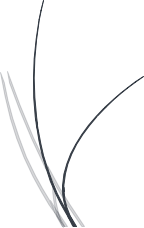